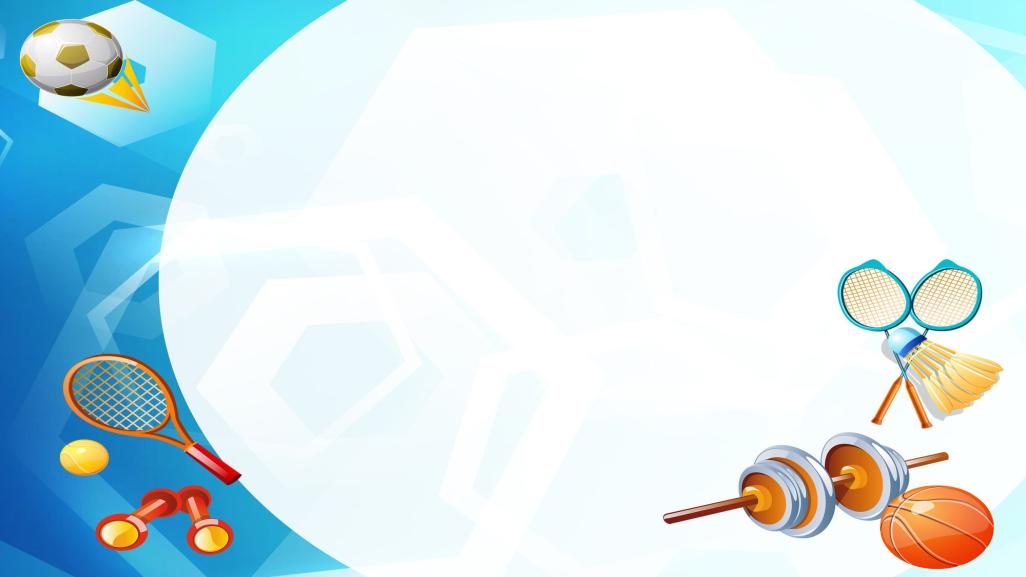 Спортивный уголок в группе «Хозяюшка»
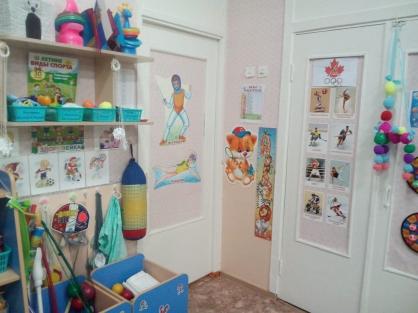 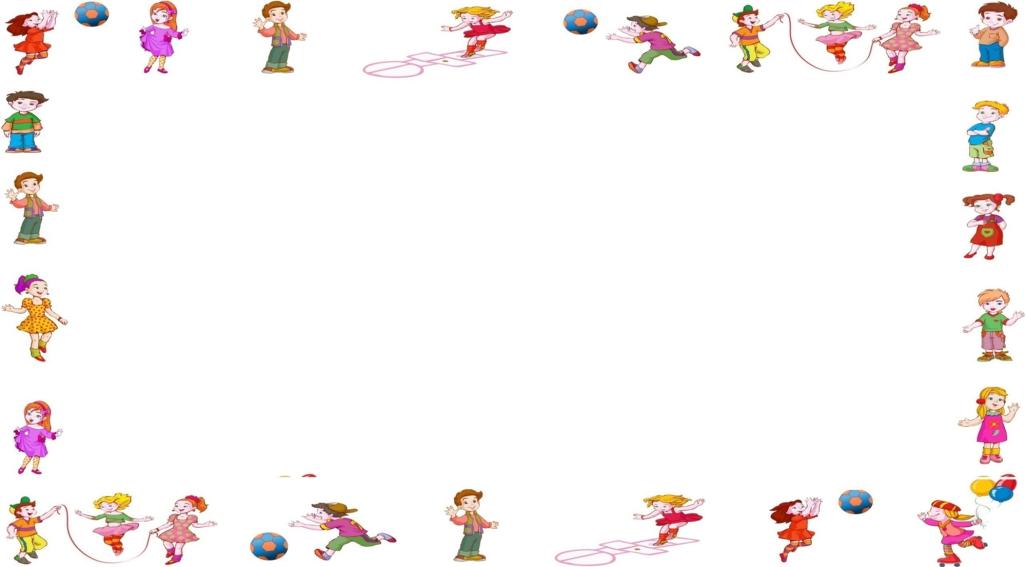 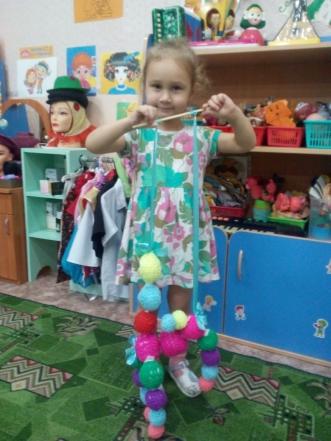 Герой  нашего  спортивного уголка «Лошарик»
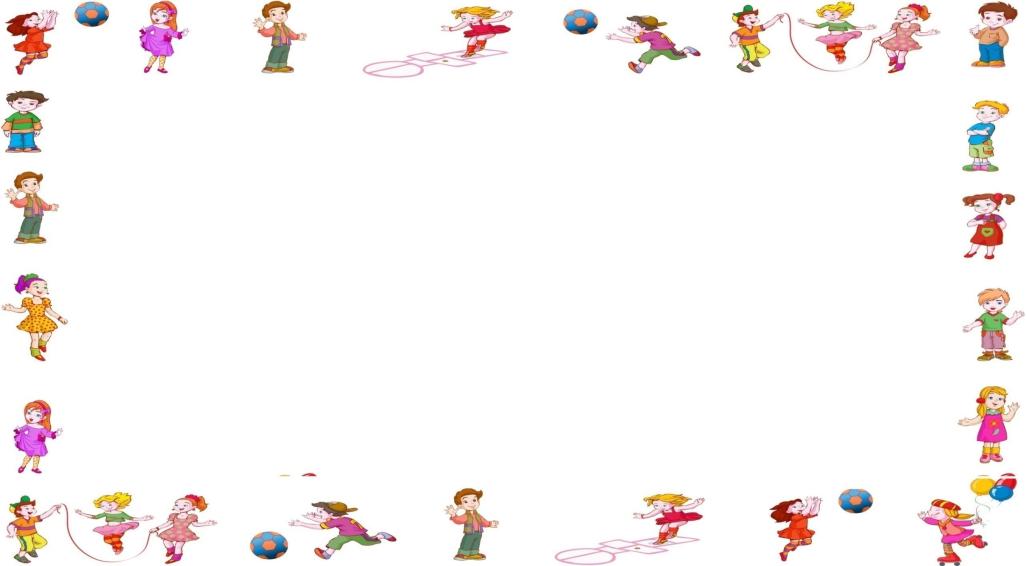 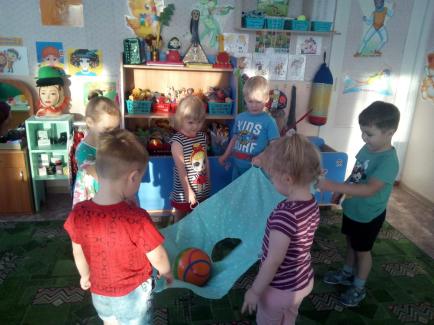 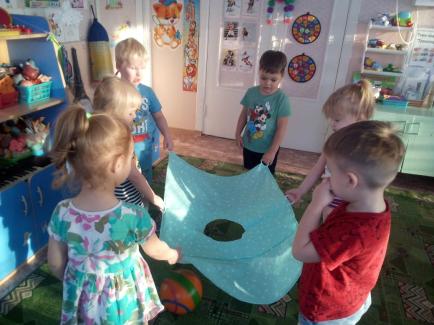 «Попади в цель» развитие: глазомер, внимание, быстроту реакции, ловкость рук, координацию движение.
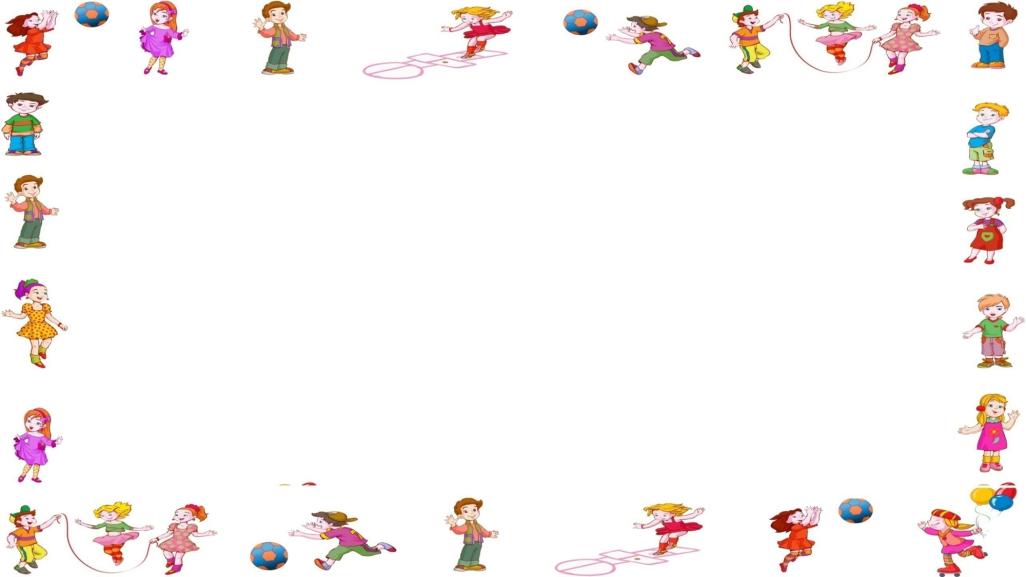 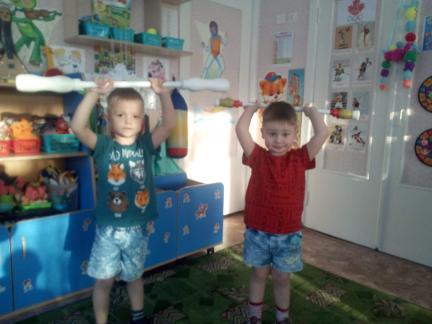 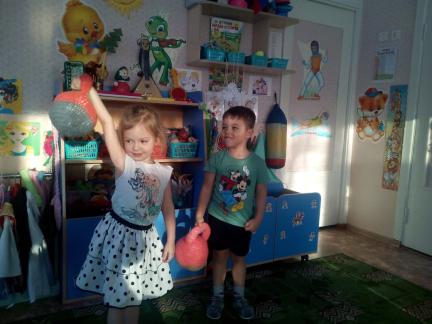 Цель: способствовать развитию силовых качеств, ловкости, быстроты, двигательных реакций, равновесия, выносливости.
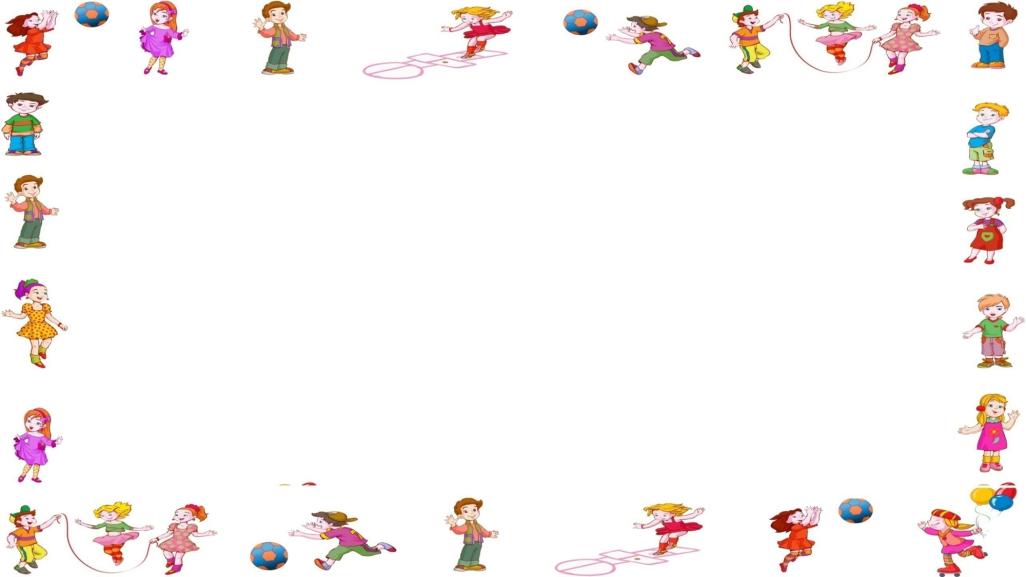 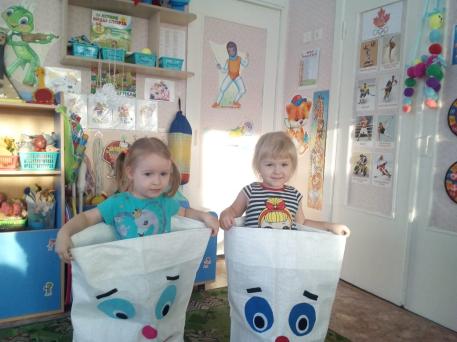 Подвижная игра «Бег в мешке» Цель: учить детей прыгать в мешке. Развивать ловкость, быстроту, выдержку.
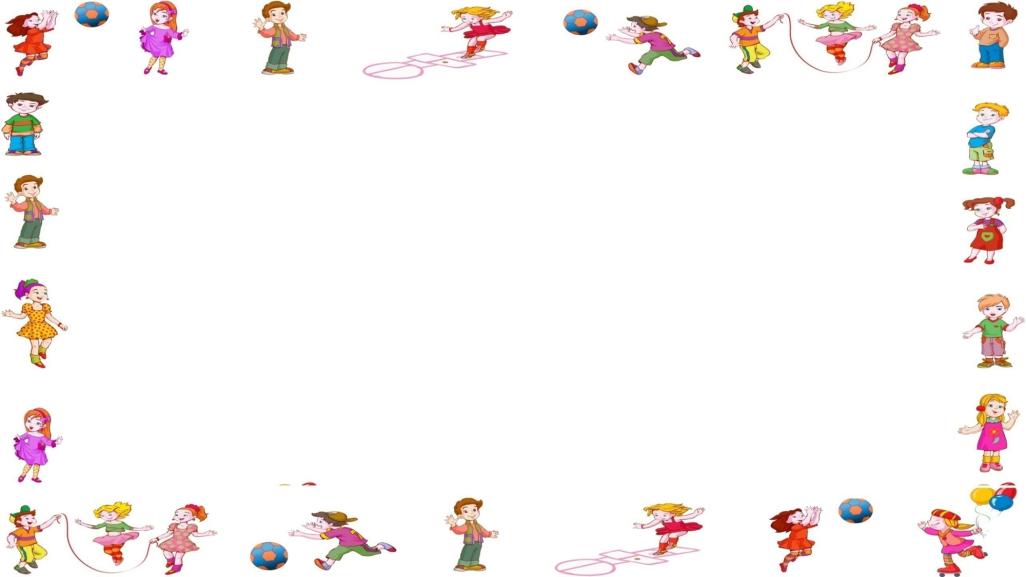 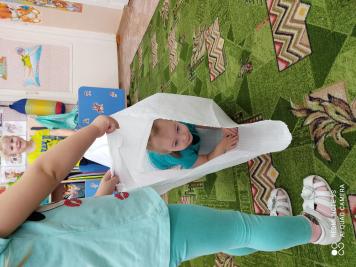 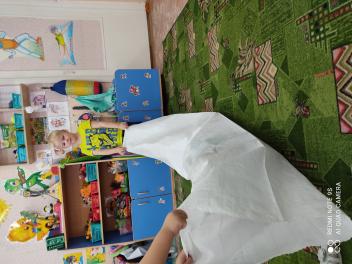 Нетрадиционное физкультурное оборудование «Тоннель» 
Цель: Развитие координации движений, 
ловкость, смелость, внимание, умение передвигаться, опираясь на ладони и колени в замкнутом пространстве.
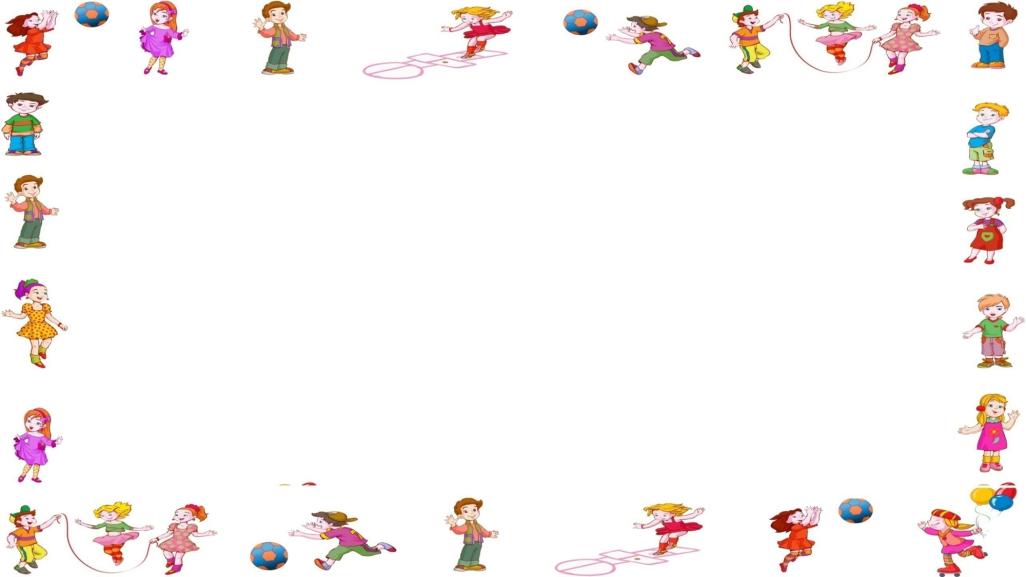 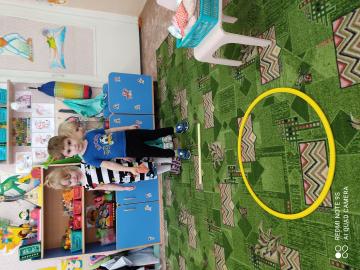 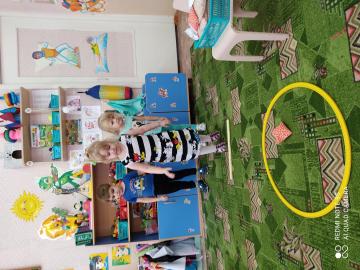 «Лоскутные мешочки для метания» развивать мышцы рук, 
развивать глазомер, координацию.
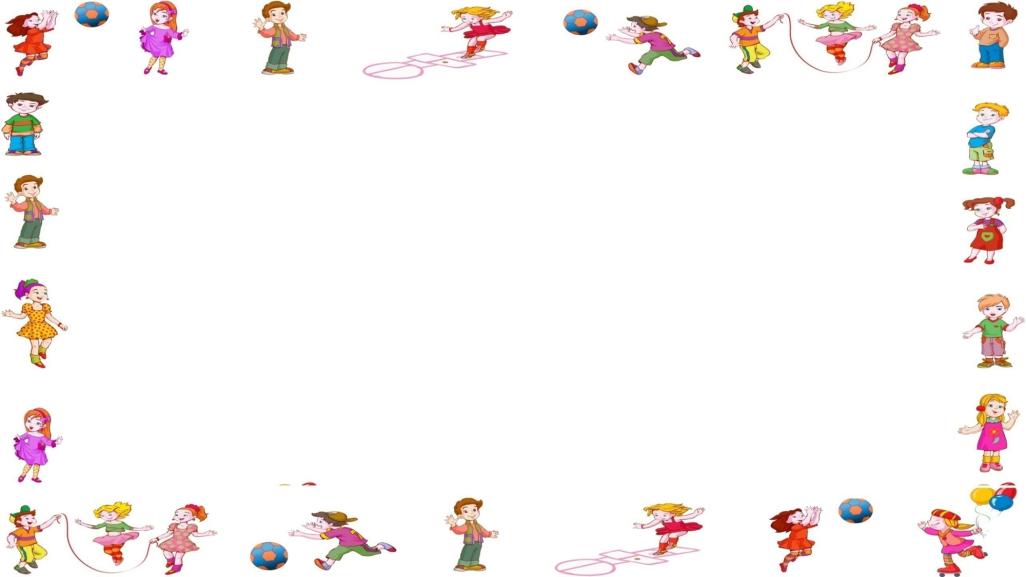 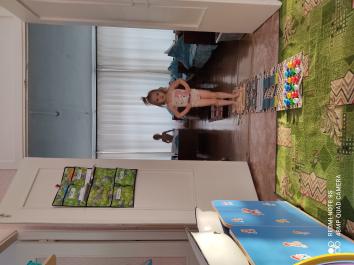 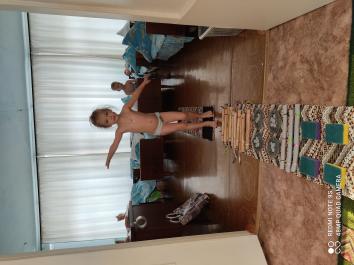 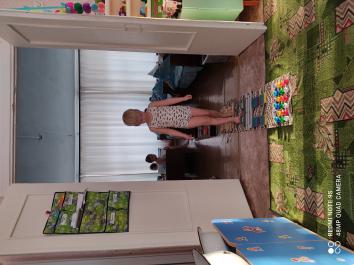 Цель организации "Тропы здоровья": приобщение детей к здоровому образу жизни.
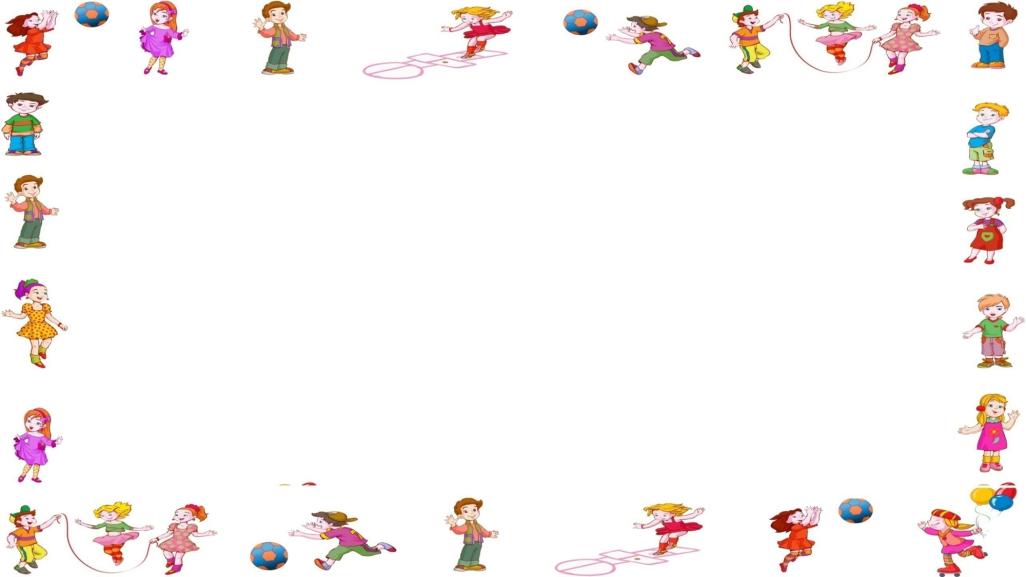 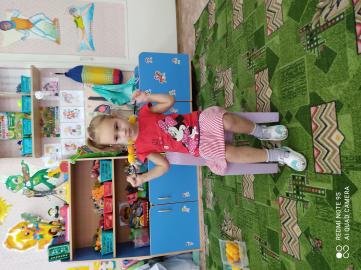 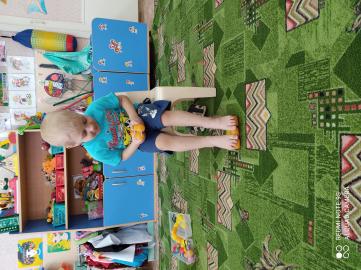 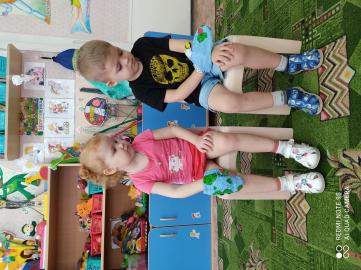 . 






«
Массажёры".
Используются для тренировки и укрепления мышц шеи, рук и ног.
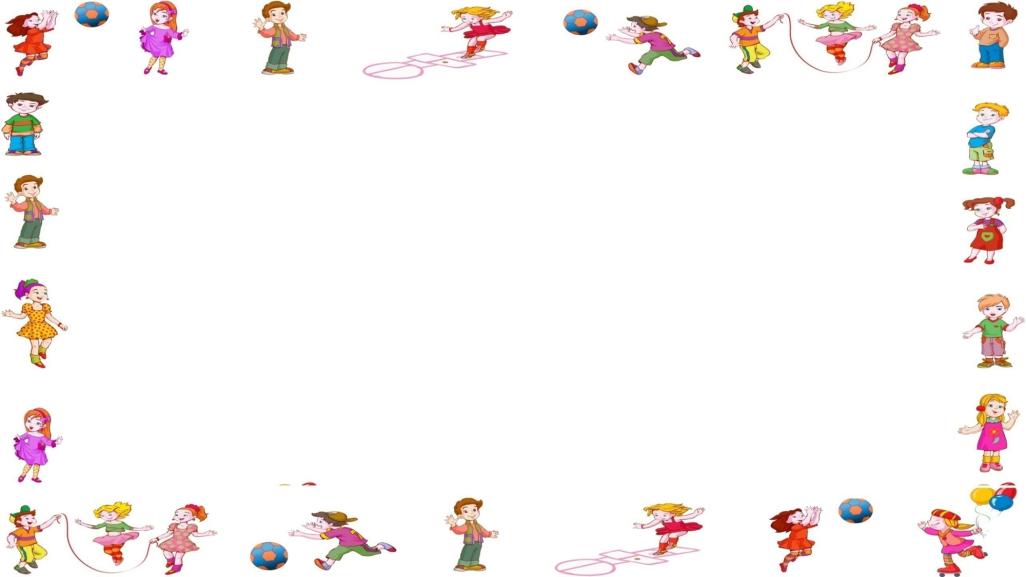 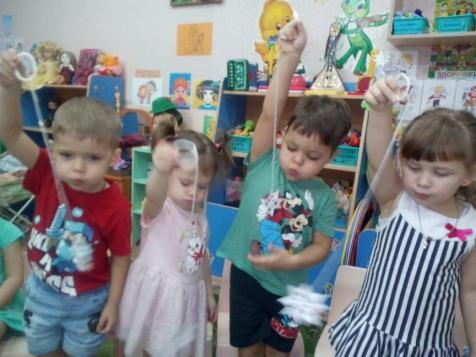 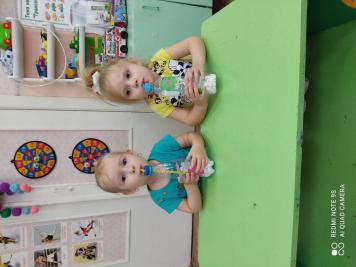 Оборудование для дыхательной гимнастики.
Используется для правильной регуляции дыхания, формирует объем легких.
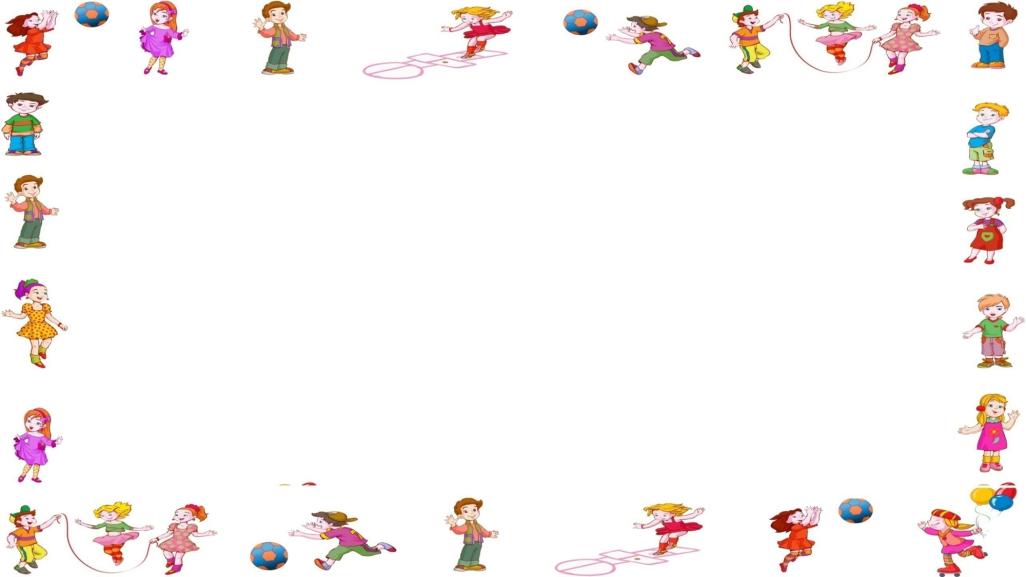 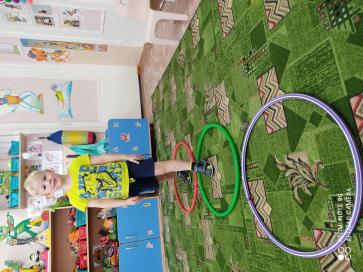 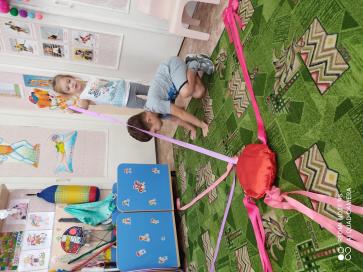 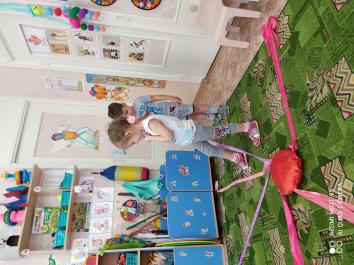 Развитие у детей навыка ползания, перешагивания, тренировка вестибулярного аппарата, укрепление мышц туловища и конечностей.
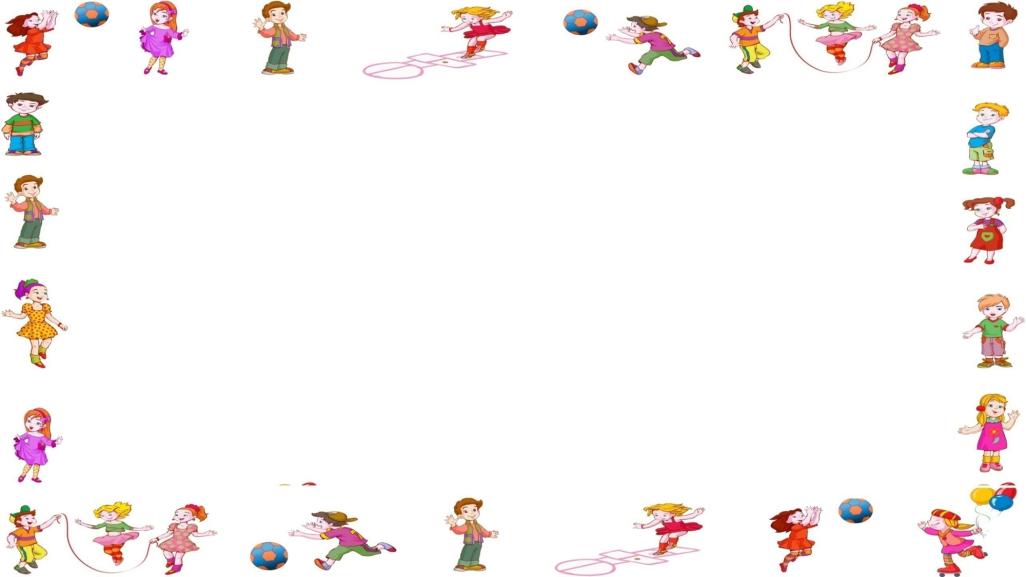 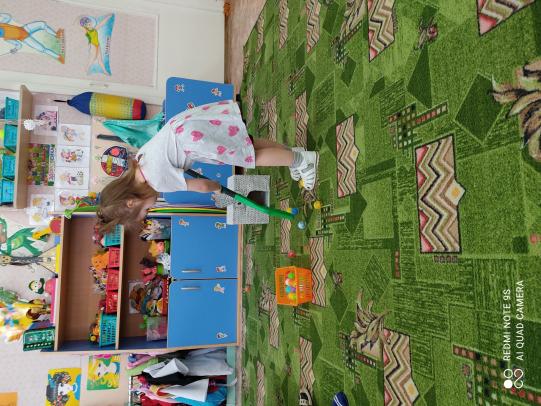 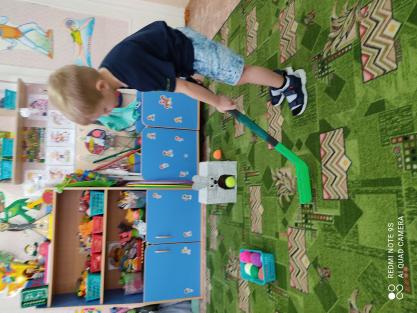 «Попади в цель» развитие: глазомер, внимание, быстроту реакции, ловкость рук, координацию движение.
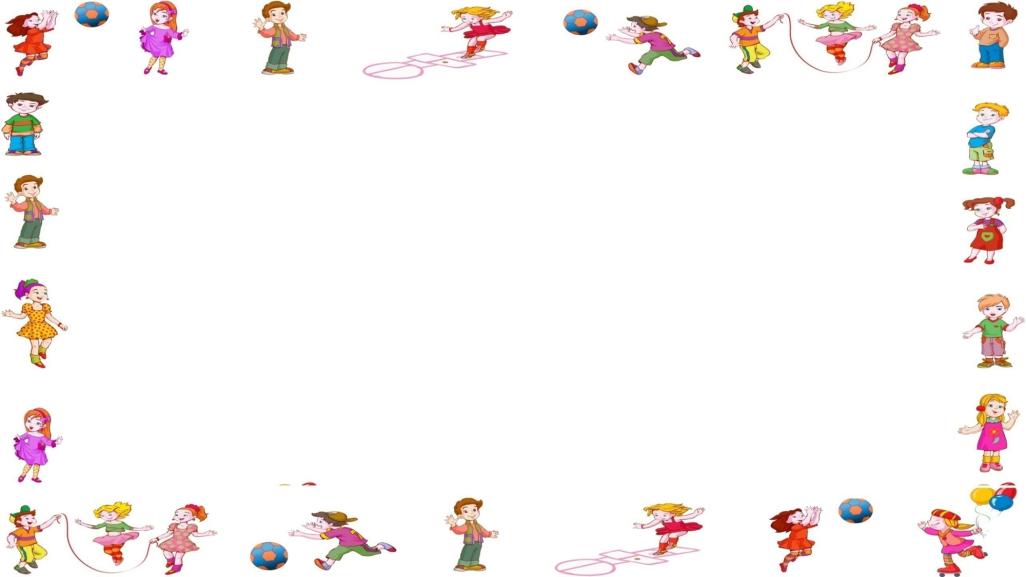 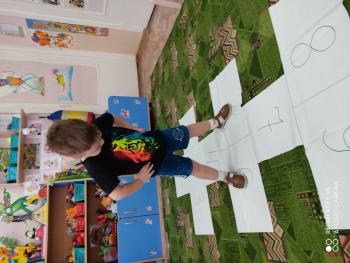 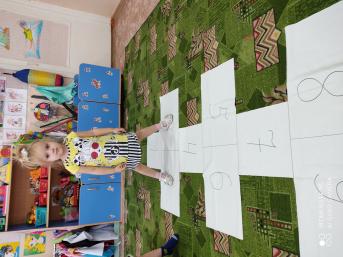 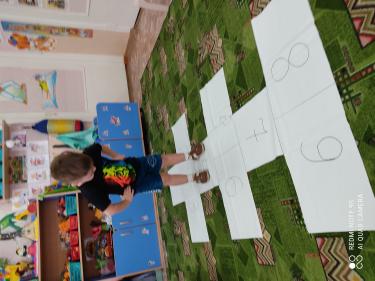 «Классики»
Для развития координации движений и ознакомления с цифрами.
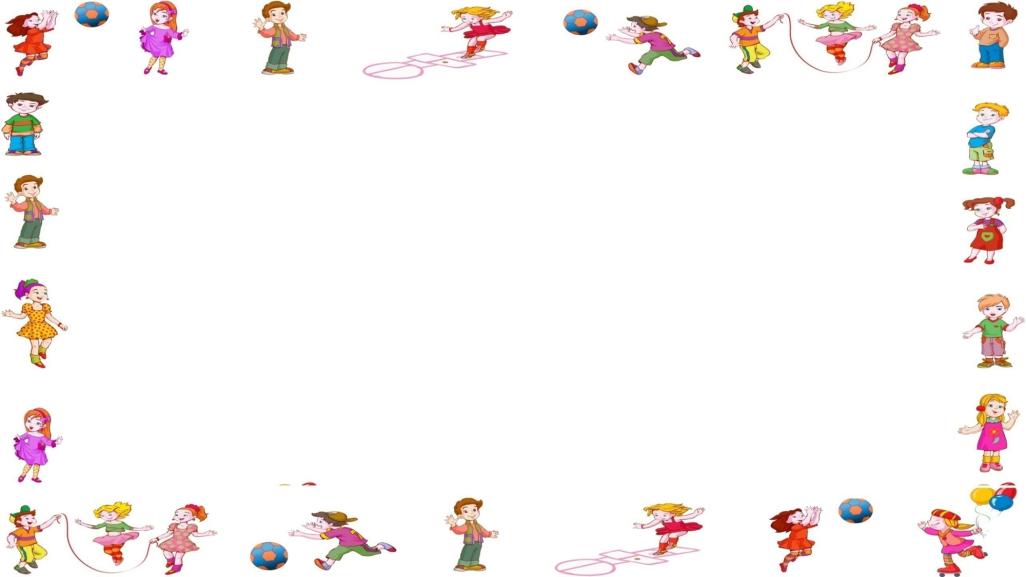 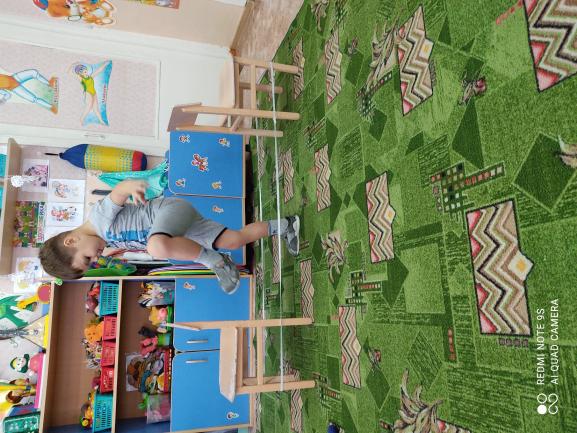 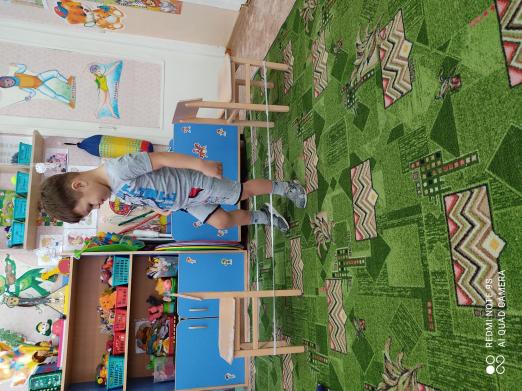 Для упражнений в равновесии, перешагивании, развитие гибкости, ловкости, координации движений, равновесия.
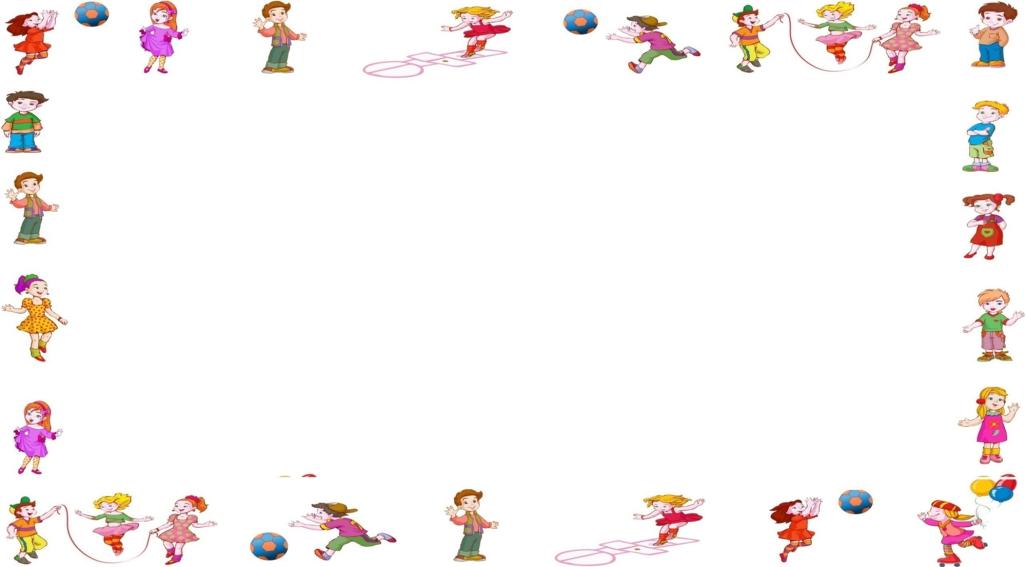 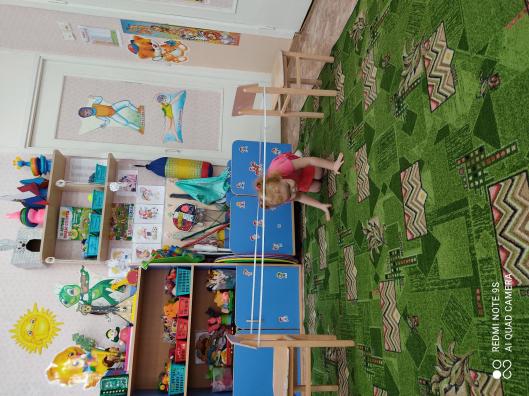 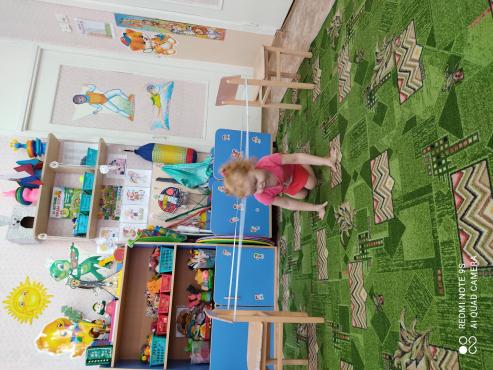 Для упражнений в равновесии, перешагивании, развитие гибкости, ловкости, координации движений, равновесия.
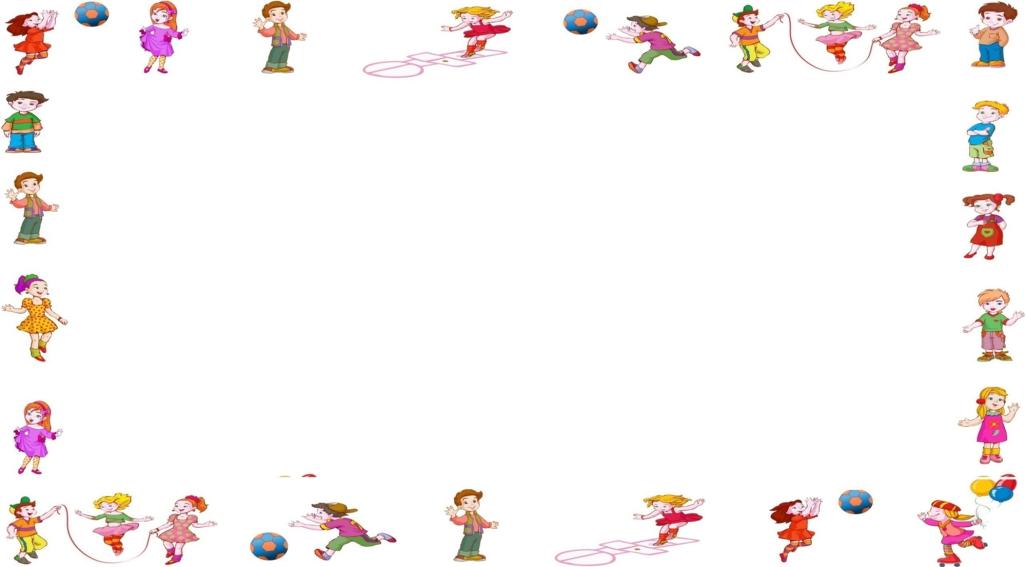 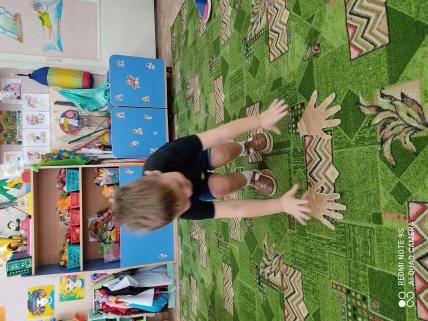 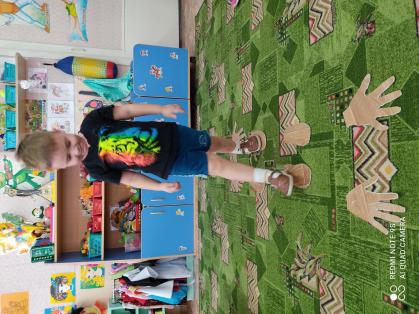 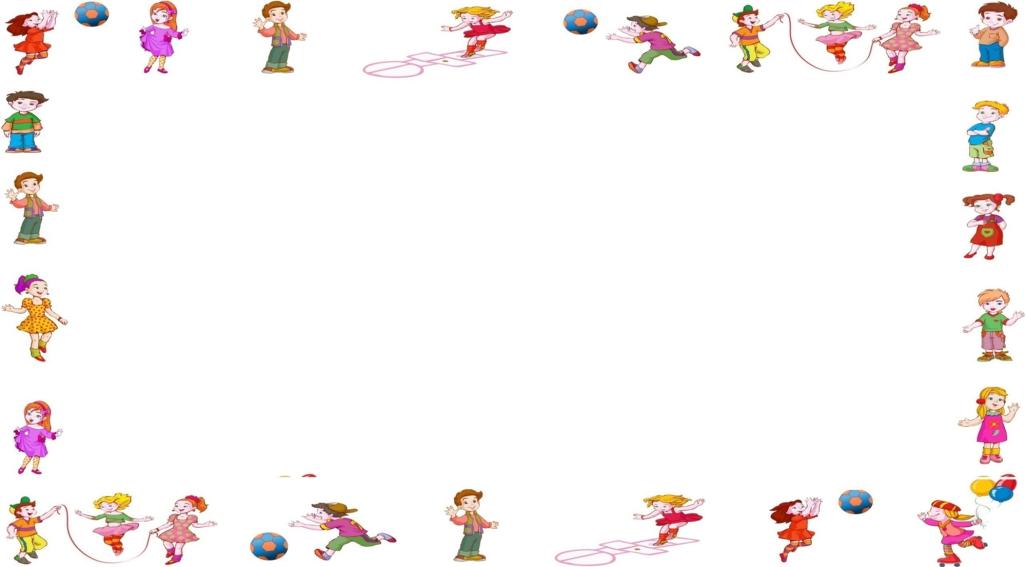 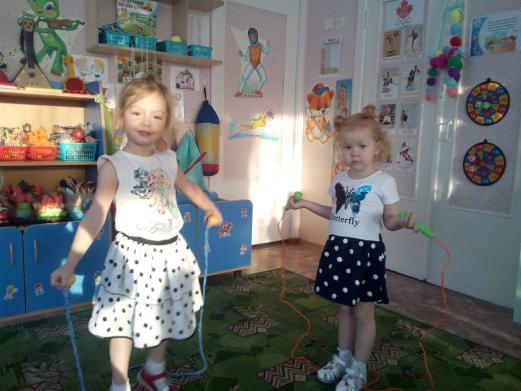 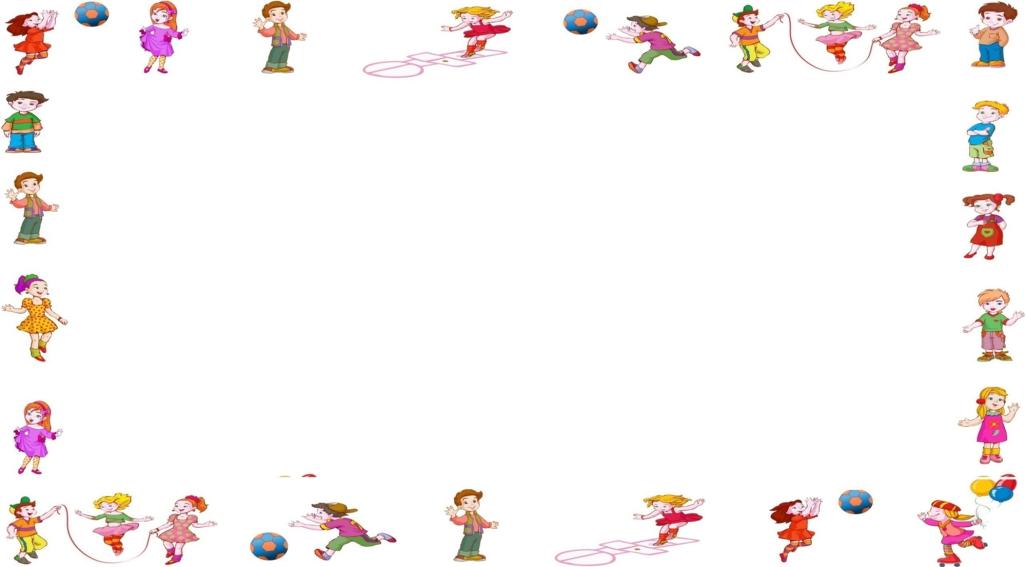 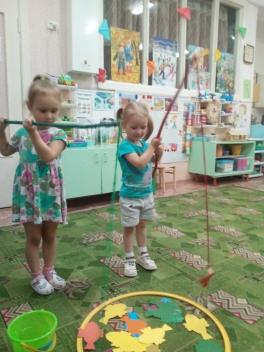 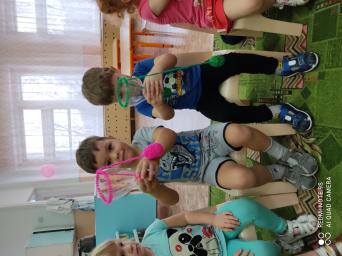 «Веселая рыбалка» - развивать ловкость, меткость
Игра "Бильбоке".
Предназначена для попадания в цель. Развивает глазомер, внимание, быстроту реакции, ловкость рук.
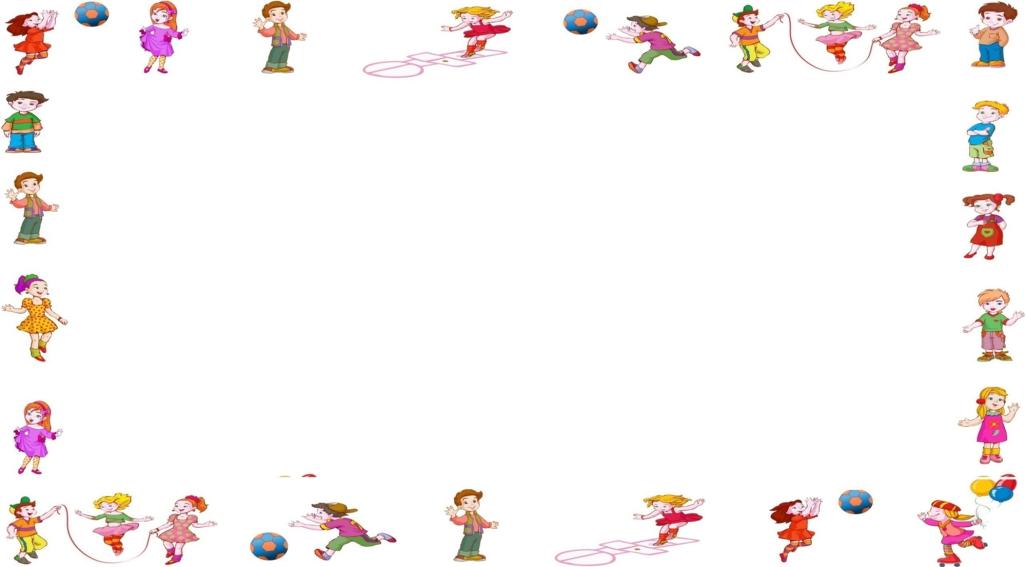 Спасибо 
за 
внимание.